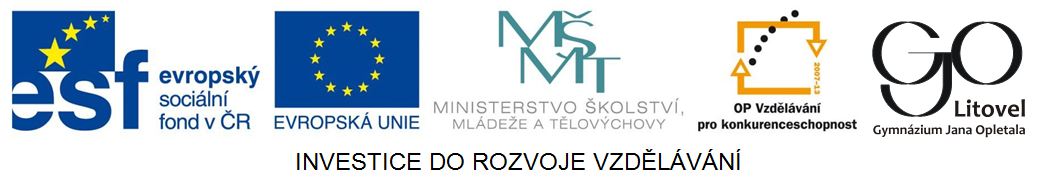 Dynamika a tempo
Dynamika a dynamická znaménka
dynamika = síla přednesu 

dynamická znaménka v notách určují, jak silně nebo slabě se má hrát, popř. zda se má zeslabovat či zesilovat, nebo kde je třeba hrát tón či akord s přízvukem

kromě dynamických znamének se užívá též výrazů slovních (českých i italských) a jejich zkratek
Základní dynamická označení
ppp	 piano pianissimo – co nejslaběji
pp 	pianissimo – velmi slabě
p  	piano – slabě, tiše
mp	mezzopiano – středně slabě
mf	mezzoforte – středně silně
f	fortě – silně
ff	fortissimo – velmi silně
fff	forte fortissimo – co nejsilněji

Tyto výrazy bývají upřesňovány slovy meno (méně), piú (více), molto (velmi), sempre (stále)
např.: sempre forte – hrát stále silně
Změna dynamiky
postupná změna – značení tzv. vidlicemi
crescendo, cresc. – zesilovat 
decrescendo, decresc. nebo diminuendo, dimin., dim. – zeslabovat

náhlá změna dynamiky – označena subito (náhle)
např. subito f, subito p

přízvuk – akcent 
je zdůraznění označeného tónu nebo akordu proti ostatním výrazným zesílením
přízvuky mohou být různě silné (od slabších po silnější):
		>	^	sf	 sfz	rsfz	sffz
sforzando (sfz), rinsforzando (rsfz), sforzantissimo (sffz)
Označení způsobu hry
legato – vázaně, značí se obloučkem spojujícím noty různé výšky
staccato – krátce, oddělovaně, značí se tečkou nad nebo pod notou, ostré staccato se značí klínkem, nepříliš ostré staccato se označuje vodorovnou čárkou nad nebo pod staccatovou tečkou
non legato, portamento (portato, portando) – střed mezi legatem a staccatem, označení – vodorovné čárky nebo tečky pod obloučkem
Tempová označení
tempo = rychlost, jakou se skladba hraje
určuje, jak rychle se má skladba hrát nebo zpívat, popř. zda se má tempo zpomalit nebo zrychlit
v notách je uvedeno na začátku skladby, při změnách tempa i v průběhu skladby
zcela přesně udává tempo metronom, přibližně se udává tempo a změny tempa slovními výrazy (it., čes.)
velmi pomalé tempo:
grave – vážně, těžce
largo – široce
adagio – pomalu, zvolna
 
ne příliš pomalé tempo:
andante – volně krokem
maestoso – důstojně, velebně
 
střední mírné tempo:
allegretto – méně rychle než allegro
moderato – mírně

rychlé tempo:
allegro moderato – mírně rychle
allegro – vesele, rychle
 
velmi rychlé tempo:
vivace, vivo – živě
presto – velmi rychle
prestissimo – co nejrychleji
Změny tempa
náhlé:
meno – méně (pomaleji), meno mosso, poco meno – trochu zpomalit

postupné
 zrychlování:
accelerando – znenáhla zrychlovat, poco a poco animato – oživovat víc a více
 
zpomalování:
ritardando, rit. – zvolňovat

tato označení mohou být upřesněna doplňujícími výrazy:

simile – podobně	ma non troppo – ale ne příliš		molto – velmi
piú – více		un poco – poněkud			senza – bez


při změně taktu je třeba uvést, zda se mění nebo nemění tempo:
	L´istesso tempo – stejným tempem (ale v jiném taktu)

má-li se po změněném tempu navrátit zase původní tempo, píše se Tempo primo, Tempo I.
Zdroje:
ZENKL, Luděk. ABC hudební nauky. 6. vyd. Praha: Editio Supraphon, 1991, 197 s. ABC (Editio Supraphon). ISBN 80-705-8284-7.